Year 2 Why does Christmas matter to Christians?
Prior Learning
Key Content
Christians believe that Jesus is God and that he was born as a baby in Bethlehem. • 
The Bible points out that his birth showed that he was extraordinary and that he came to bring good news 
 Christians celebrate Jesus’ birth; Advent for Christians is a time of getting ready for Jesus’ coming
The story of Christmas begins with the birth of Jesus in a stable in Bethlehem, to Mary and Joseph. Christians believe that Jesus is the son of God – this is called Incarnation.
Shepherds and Wise men came to visit Jesus after he was born.
The stories of Jesus’ life are in the Bible, in the books called the Gospels.
The  story of Jesus’ birth is called the Nativity.
Christians celebrate Christmas by giving gifts and remembering what they are thankful for and to  be kind and generous  
Jesus’ birth is part of the ‘Big Story’ of the Bible.
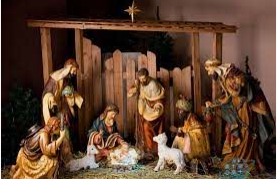 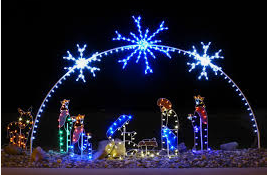